CHÀO MỪNG 
QUÝ PHỤ HUYNH TỚI DỰ BUỔI SƠ KẾT HỌC KÌ II NĂM HỌC 2023-2024
NỘI DUNG
3
2
1
CHIA SẺ CỦA PHHS
BÁO CÁO KẾT QUẢ HỌC TẬP & RÈN LUYỆN HỌC KÌ I
PHƯƠNG HƯỚNG 
HỌC TẬP 
HỌC KÌ 2
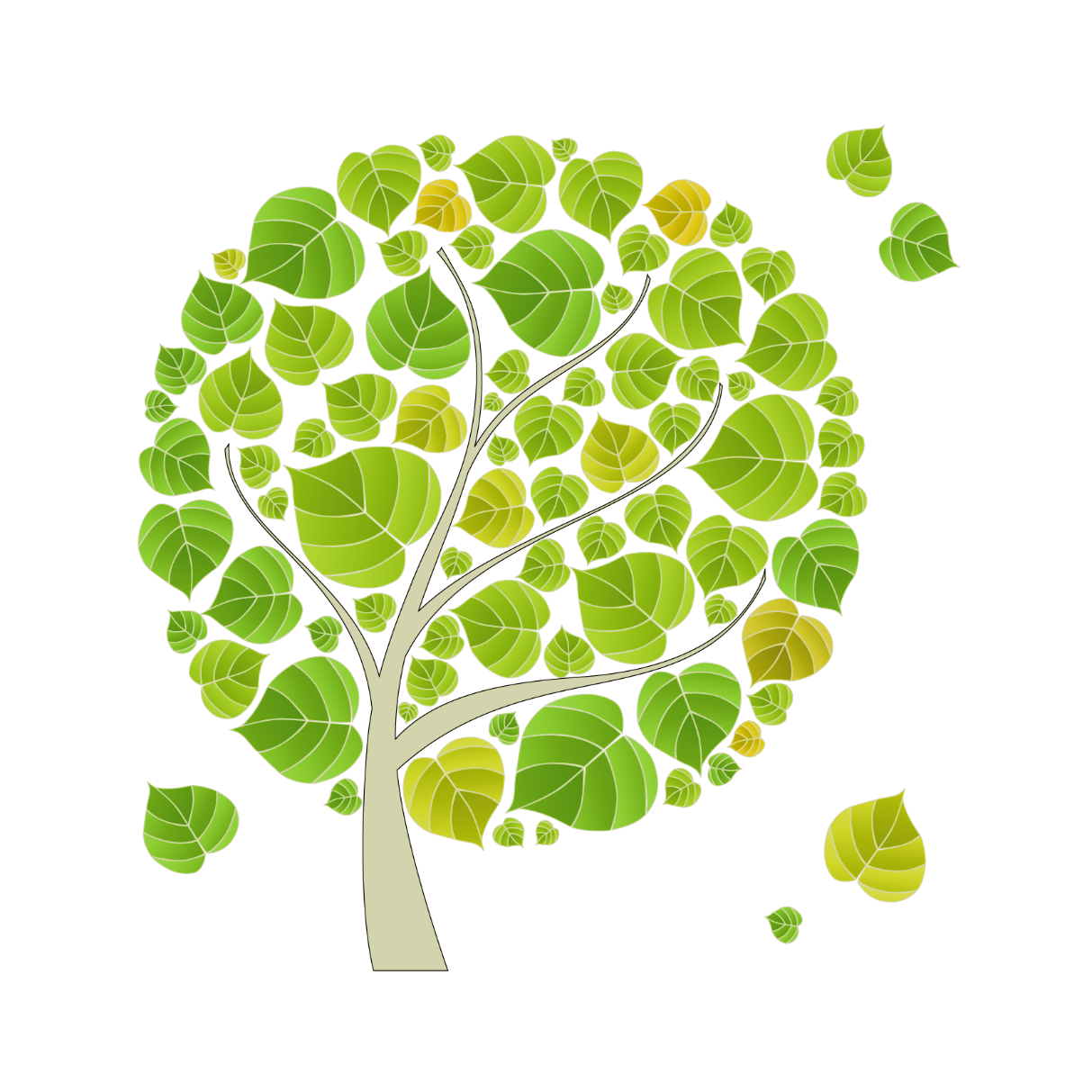 BÁO CÁO KẾT QUẢ
HỌC TẬP & RÈN LUYỆN HỌC KÌ I
HỌC TẬP
Bồi dưỡng kiến thức nâng cao theo năng lực của từng đối tượng HS.
GV bao quát từng học sinh trong mỗi tiết học.
3
1
Thực hiện theo chương trình giảng dạy SGK.
HS thường xuyên được rèn luyện qua bài tập dưới dạng trò chơi trong tiết học.
2
4
Trong học kì vừa qua, các con HS đa phần đã chủ động tiếp thu kiến thức các môn học. Vì vậy, các con biết vận dụng kiến thức, kĩ năng đã học để giải quyết các vấn đề trong các môn học.
MÔN TOÁN
Nhìn chung HS có nhiều tiến bộ so với giữa HKI
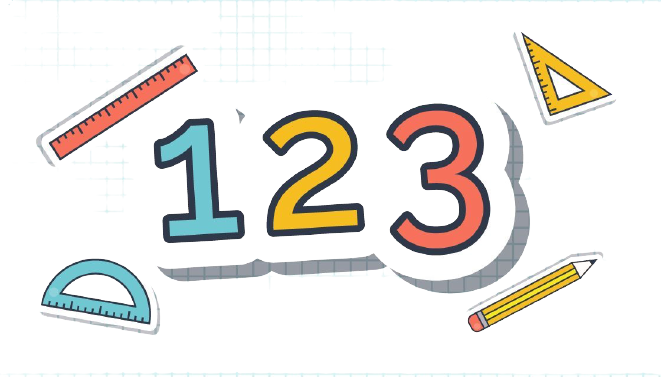 1
4
3
2
HS tiếp thu bài tương đối tốt, nắm được kiến thức cơ bản
Nhiều HS có tư duy toán học tốt
Nhiều HS có tiến bộ trong môn học
Tuy nhiên, một số HS chưa thật tập trung, tốc độ làm bài trên lớp chưa nhanh, BT làm chưa cẩn thận.
MÔN TIẾNG VIỆT
Nắm được kiến thức Luyện từ và câu
HS đọc bài trôi chảy, rõ ràng,
trả lời được các câu hỏi
tìm hiểu bài
Bước đầu nắm được bố cục của bài văn miêu tả đồ vật
Một số HS viết chữ đẹp, cẩn thận
Tuy nhiên, một số HS còn
chưa chăm học thuộc lòng,
chưa chịu khó viết văn
Một số HS viết văn có cảm xúc, vốn từ phong phú
CÁC MÔN HỌC KHÁC
Hăng hái phát biểu ý kiến xây dựng bài
Hợp tác tốt với các GV để xây dựng những tiết học thành công
Thích tìm hiểu các kiến thức 
Khoa - Sử - Địa
Hào hứng trong các tiết học môn năng khiếu
KẾT QUẢ KIỂM TRA CUỐI HỌC KÌ 1
NĂNG LỰC – PHẨM CHẤT
Không chỉ đánh giá kết quả học tập của HS bằng nhận xét, Bộ GD&ĐT còn chỉ đạo các trường nhận xét toàn diện học sinh trên 2 mặt là 
năng lực và phẩm chất.
NĂNG LỰC
Đa phần HS tự giác vào học đầy đủ, đúng giờ, chuẩn bị đầy đủ sách vở, đồ dùng học tập trước khi vào lớp.
Phần lớn HS hợp tác tốt với các bạn, tích cực chủ động khi làm việc nhóm, một số HS có khả năng lãnh đạo tốt.
Đa phần HS tự giác học, tự hoàn thành các nhiệm vụ học tập và rèn luyện. Một số bạn có khả năng giải quyết nhanh các vấn đề phát sinh trong quá trình học tập.
PHẨM CHẤT
HS thực hiện tốt nội quy của trường, lớp, trung thực trong học tập.
Đa số HS chăm chỉ hoàn thành nhiệm vụ học tập, hăng hái tham gia các hoạt động của lớp, của trường, chịu khó giúp đỡ bố mẹ.
Phần lớn HS trong tự tin bày tỏ ý kiến cá nhân trước lớp và khi làm việc nhóm.
HS đoàn kết và yêu quý bạn bè
Lễ phép và kính trọng thầy, cô giáo.
PHIẾU ĐÁNH GIÁ KẾT QUẢ HỌC TẬP VÀ RÈN LUYỆN HỌC KÌ 1 SẼ ĐƯỢC GỬI TỚI TỪNG BỐ MẸ QUA HÌNH THỨC: 
TIN NHẮN ZALO (FILE PDF)
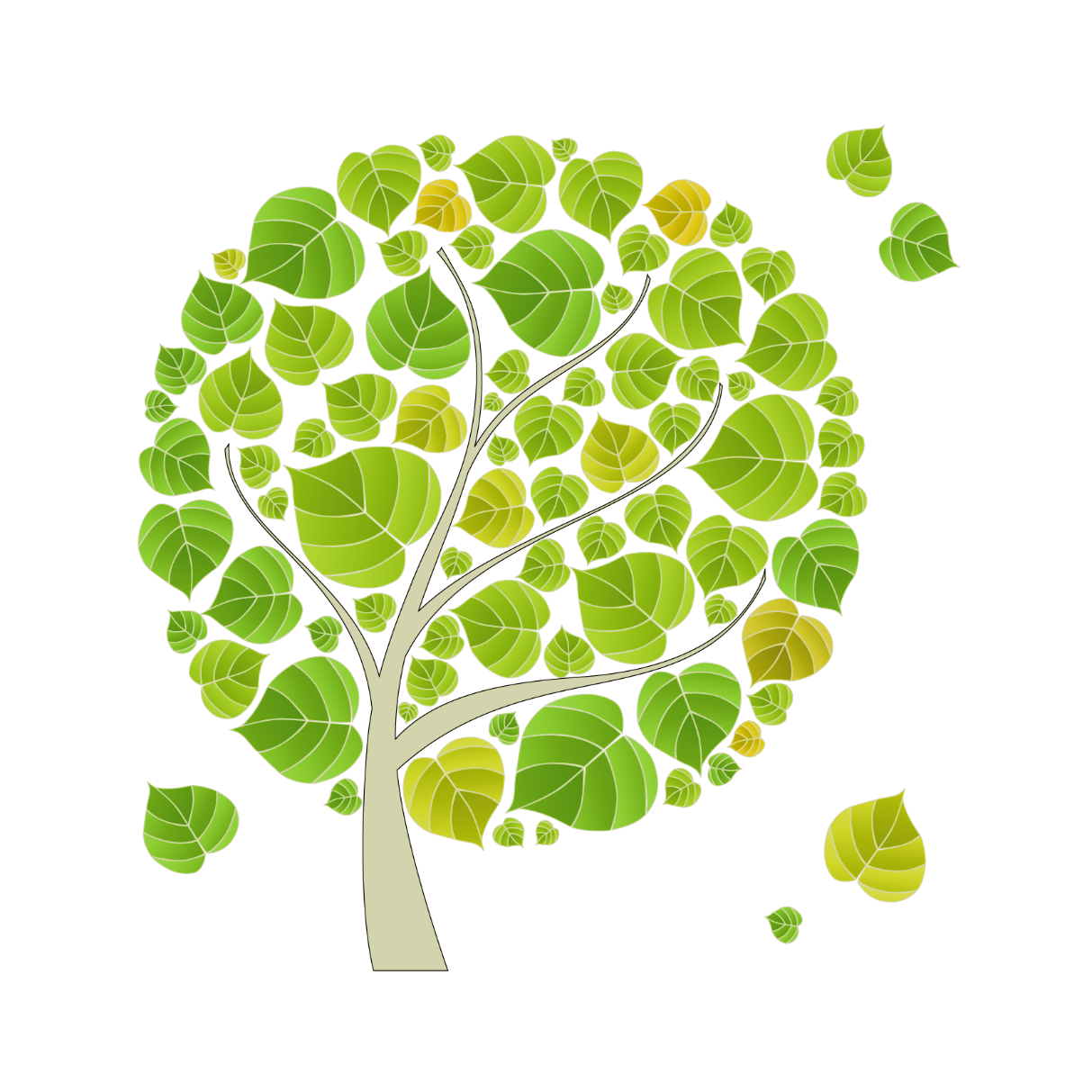 3. PHƯƠNG HƯỚNG
HỌC KÌ 2
ĐIỀU CHỈNH THỜI GIAN HỌC BUỔI CHIỀU BẮT ĐẦU TỪ TUẦN HỌC 19
Tức thứ Hai ngày 17/1/2022.
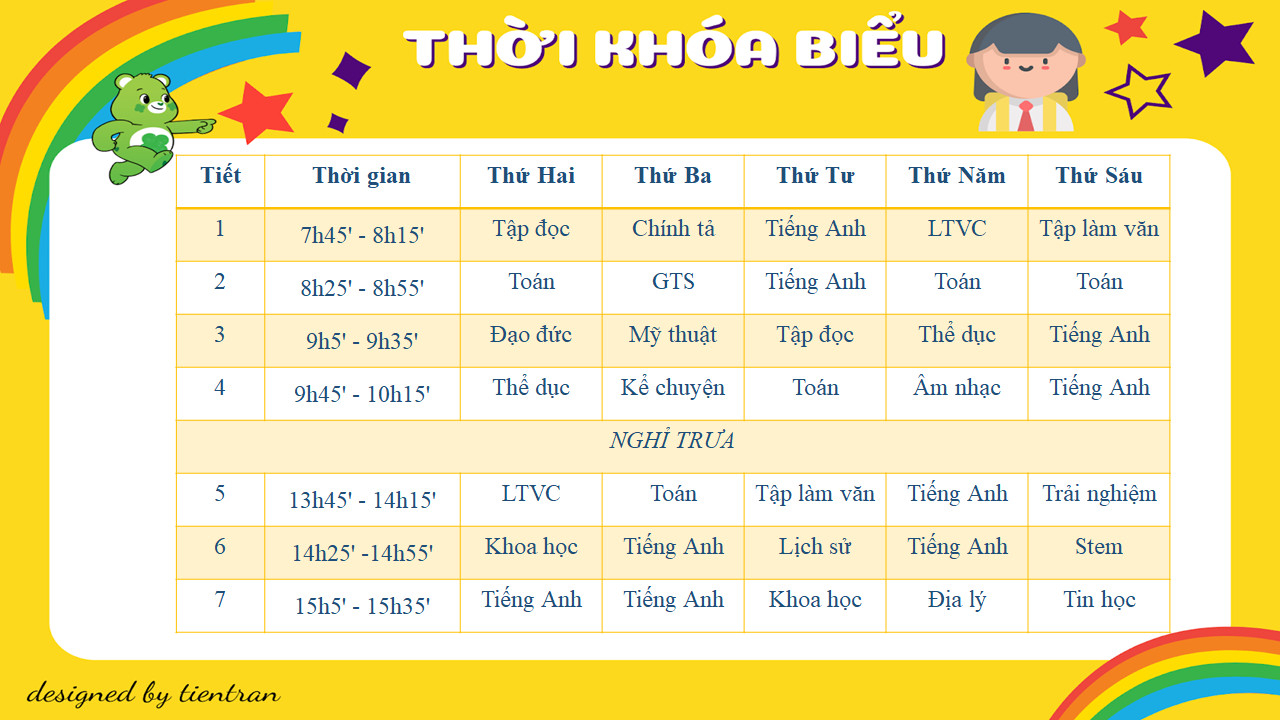 14h – 14h30’
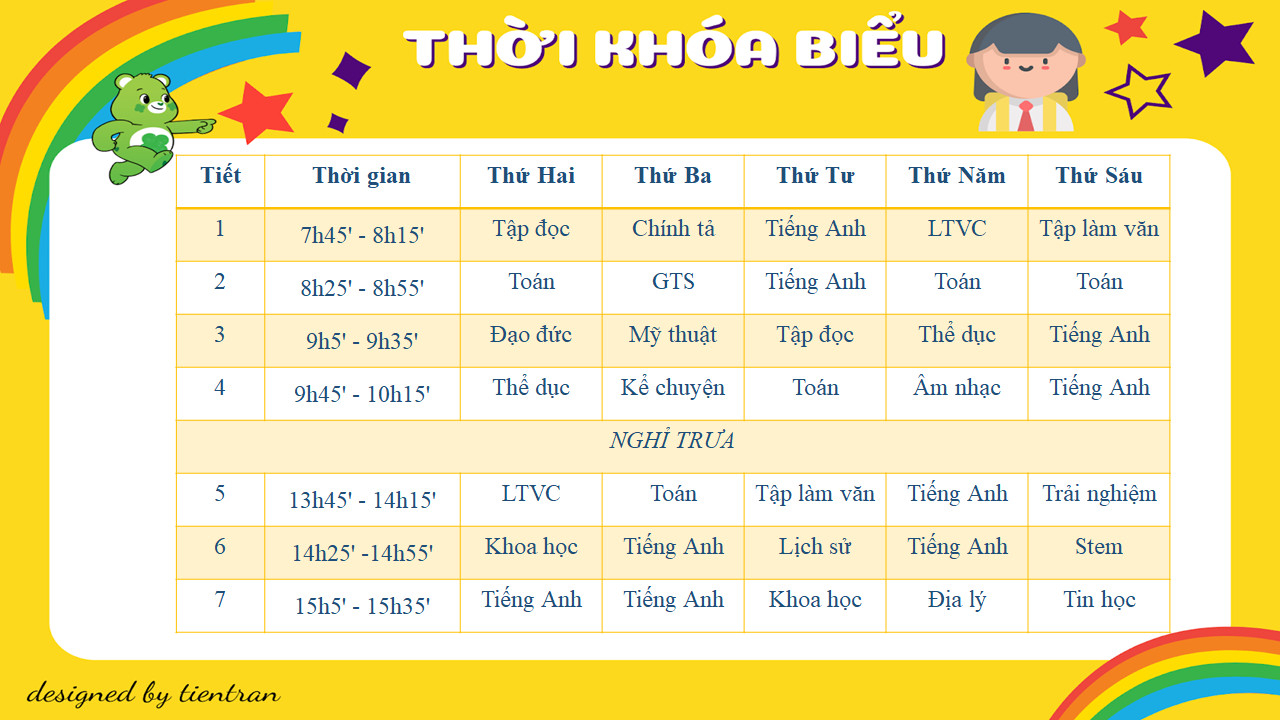 14h40’ – 15h10’
15h20’ – 15h50’
LỊCH NGHỈ TẾT NGUYÊN ĐÁN
1. Học sinh bắt đầu nghỉ từ chiều ngày 27/1 đến hết ngày 6/2/2020. 
2. Thứ Hai ngày 7/2/2022, HS học bình thường theo TKB.
SÁCH VỞ CẦN CHUẨN BỊ CHO HỌC KÌ 2
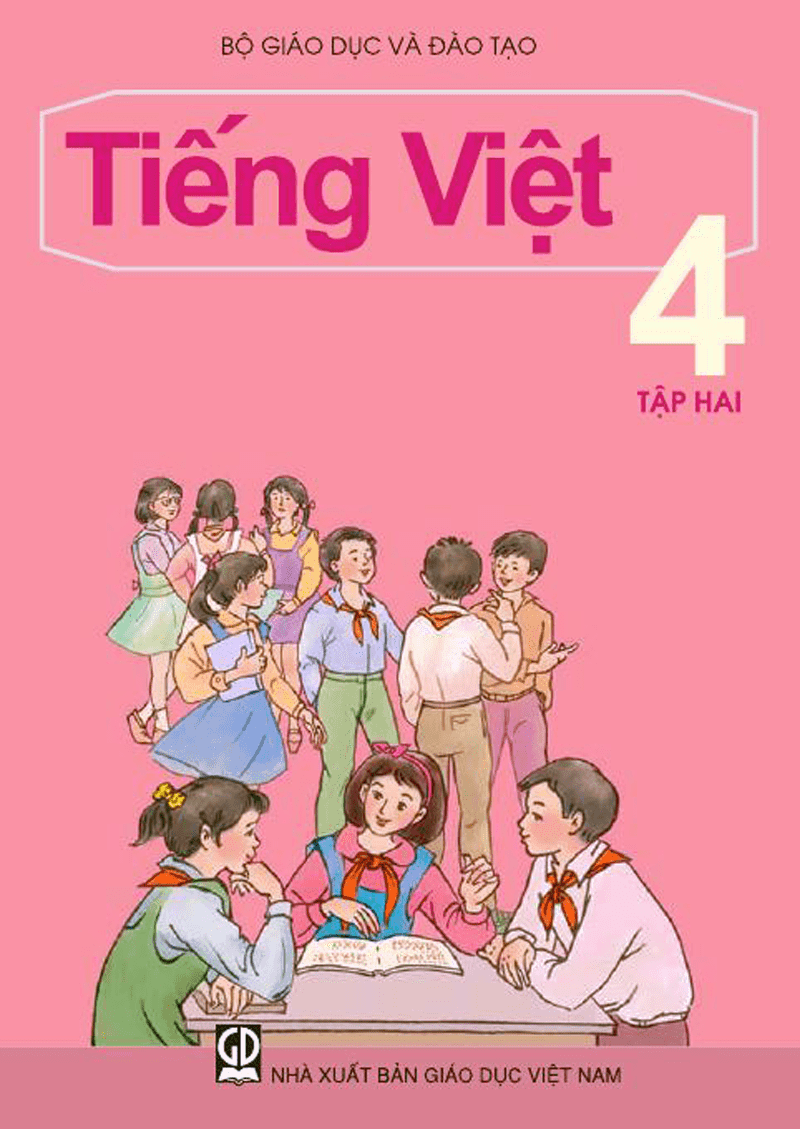 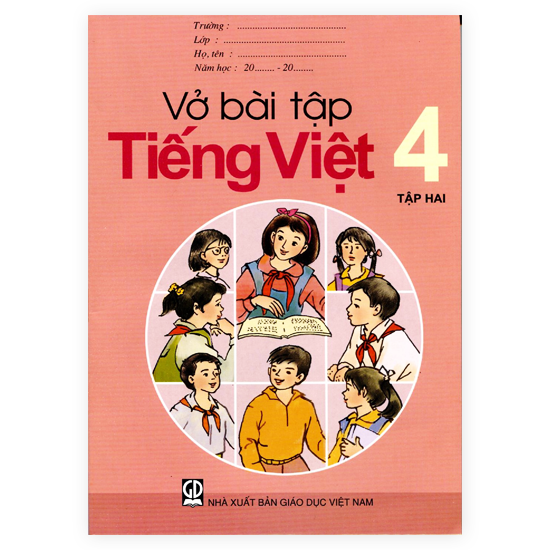 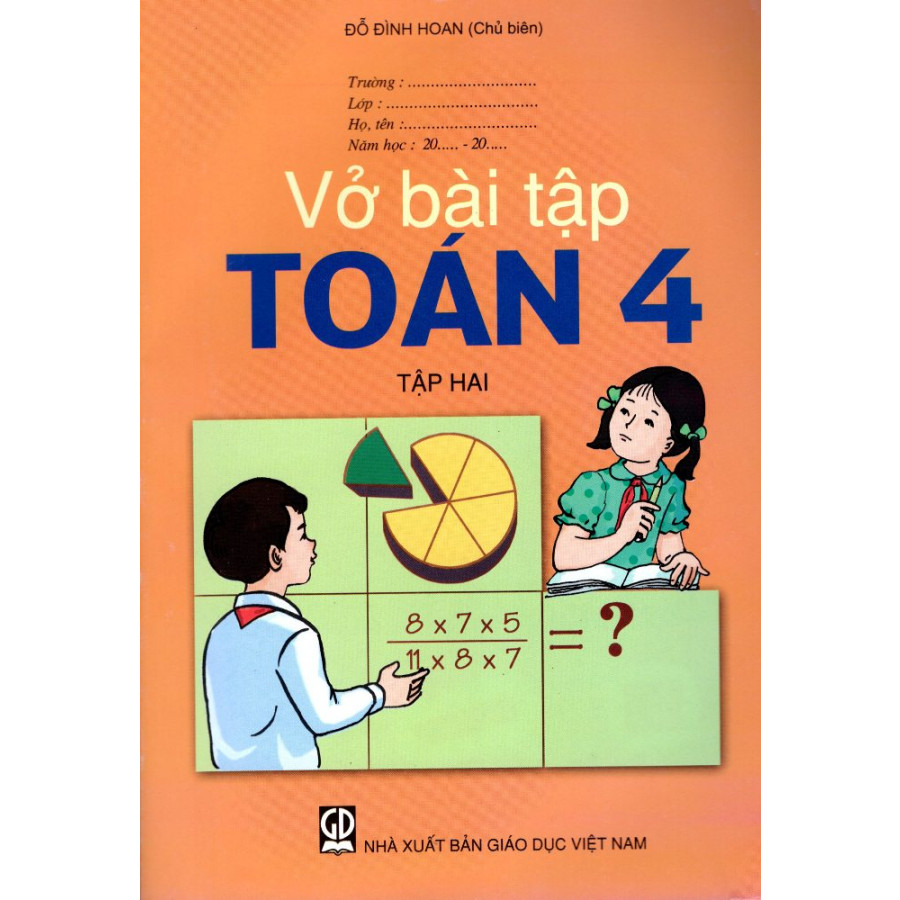 CHƯƠNG TRÌNH TOÁN HK2
TỈ SỐ - GIẢI TOÁN CÓ LỜI VĂN: TỔNG – TỈ, HIỆU – TỈ
DẤU HIỆU CHIA HẾT CHO 2,3,5,9
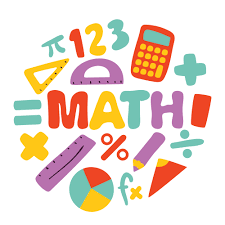 CHU VI, DIỆN TÍCH CỦA 
HÌNH THOI, HÌNH BÌNH HÀNH
ỨNG DỤNG TỈ LỆ BẢN ĐỒ TRONG GIẢI TOÁN
PHÂN SỐ  -  CÁC PHÉP TÍNH VỚI PHÂN SỐ
CHƯƠNG TRÌNH TIẾNG VIỆT HK2
VĂN MIÊU TẢ  - TẢ ĐỒ VẬT
CÂU KỂ: AI LÀ GÌ? AI LÀM GÌ? AI THẾ NÀO?
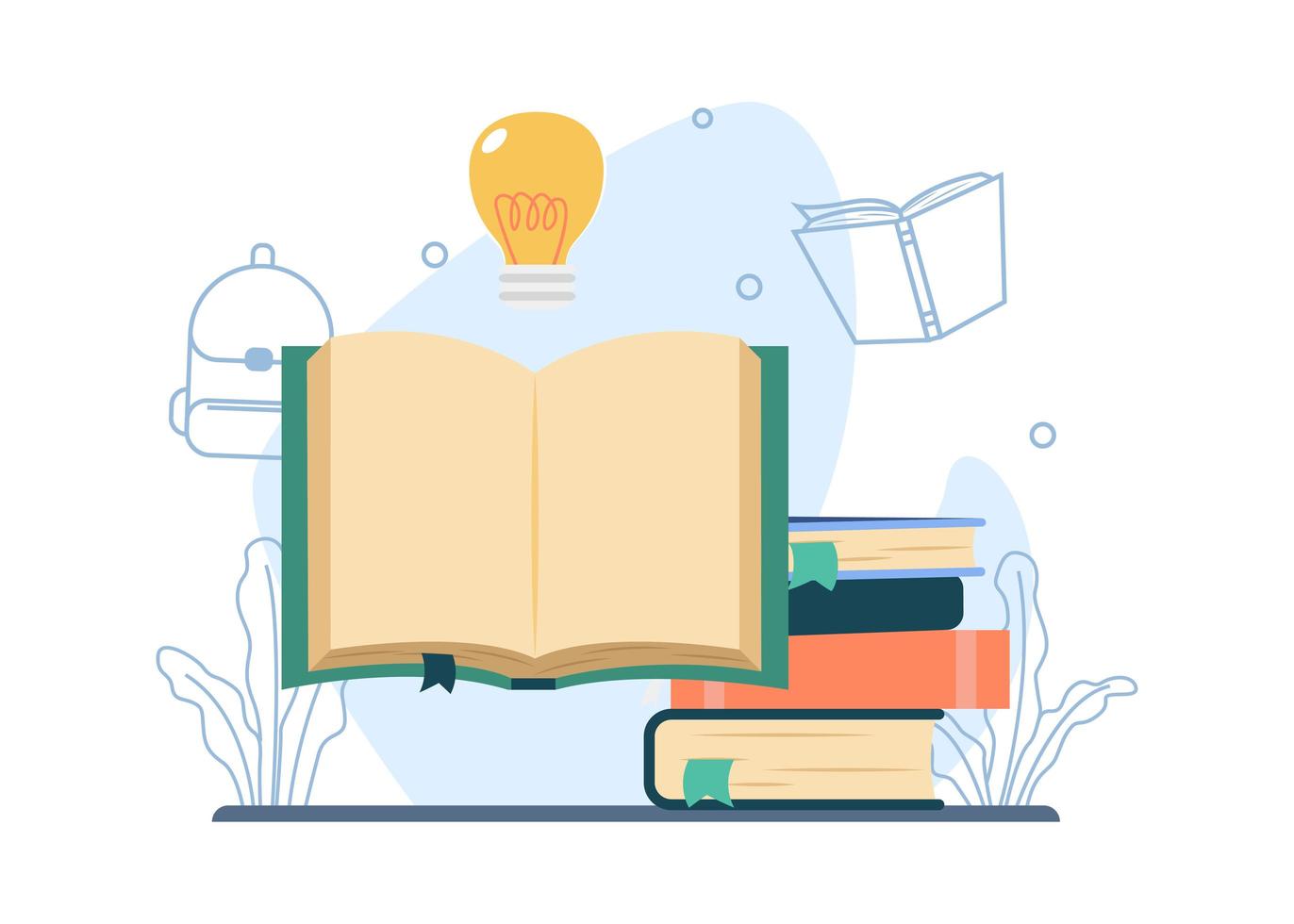 VĂN MIÊU TẢ  - TẢ CON VẬT
XÁC ĐỊNH THÀNH PHẦN CÂU 
CHỦ NGỮ/VỊ NGỮ/ 
TRẠNG NGỮ
VĂN MIÊU TẢ - TẢ CÂY CỐI
CÁC KIỂU CÂU + DẤU CÂU
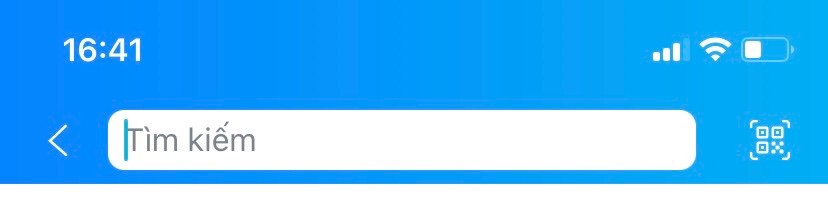 Bước 1:
Mở zalo bấm vào đây
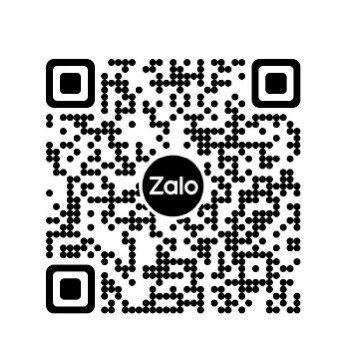 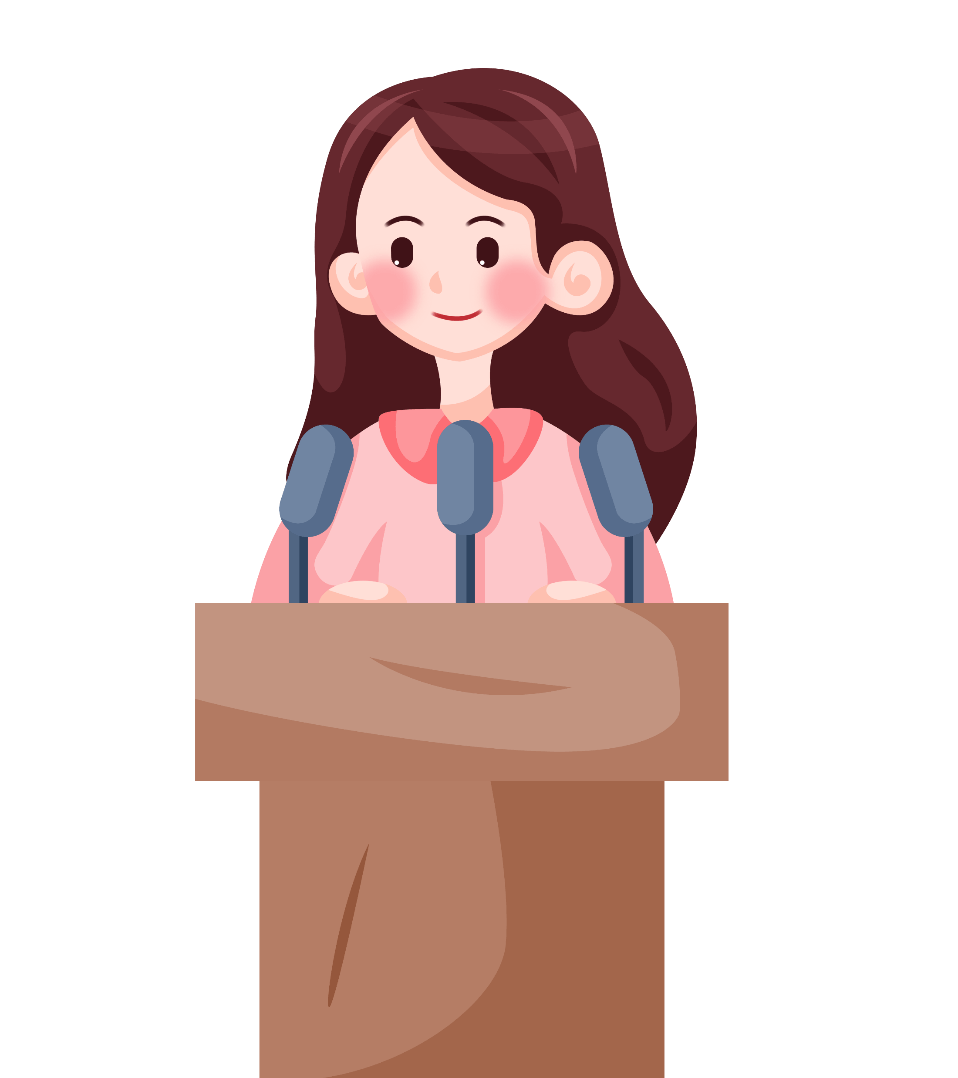 Bước 2:
Di chuyển camera vào đây
 Mời bạn vào nhóm zalo tài liệu tiểu học miễn phí
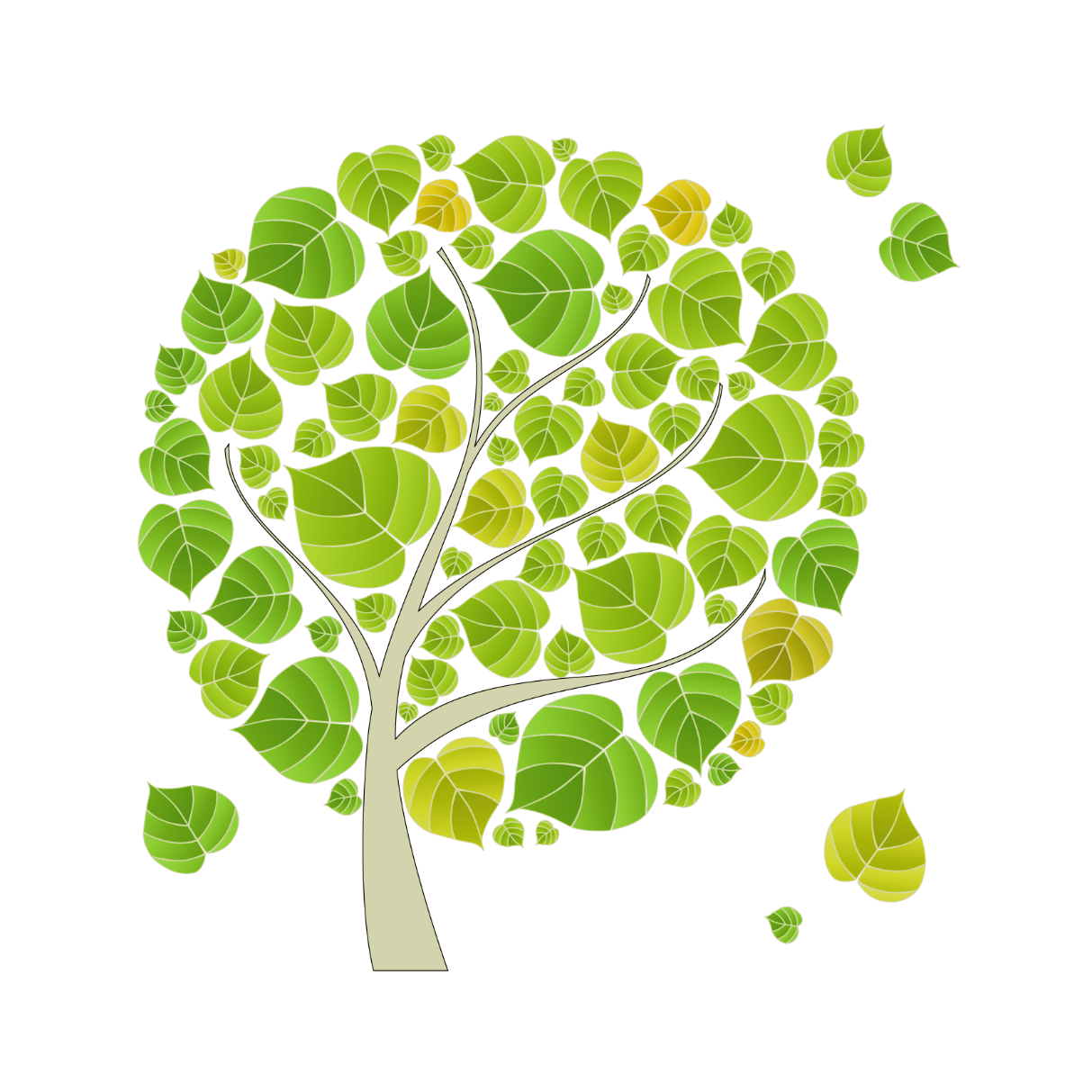 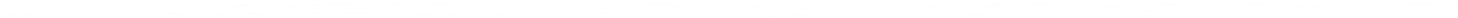 3. LẮNG NGHE Ý KIẾN ĐÓNG GÓP CỦA PHHS
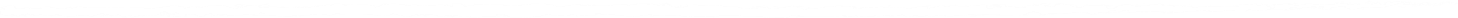 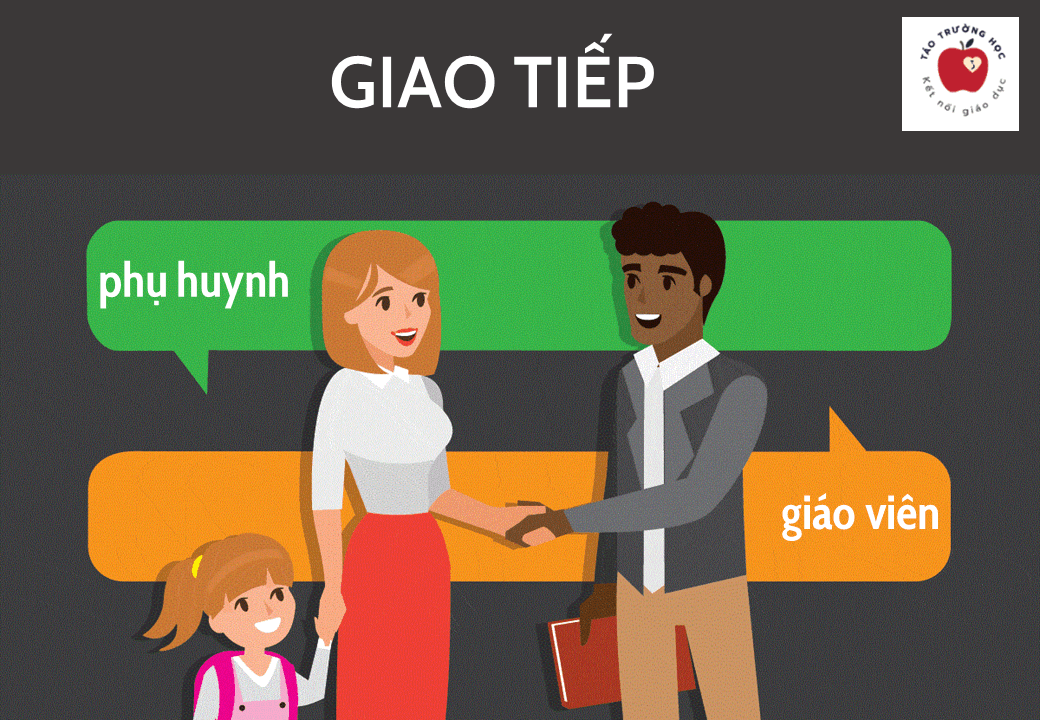 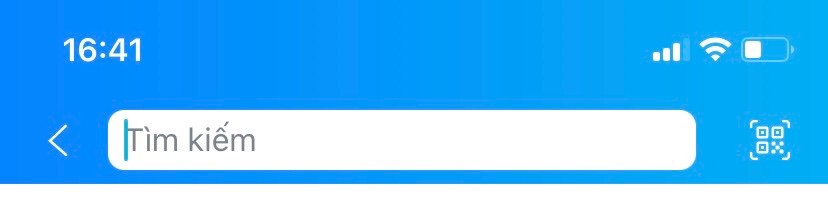 Bước 1:
Mở zalo bấm vào đây
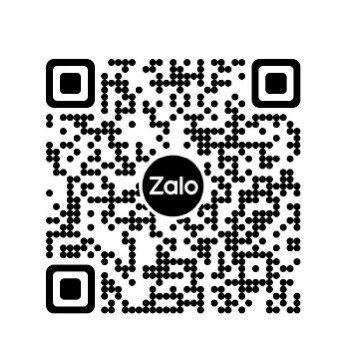 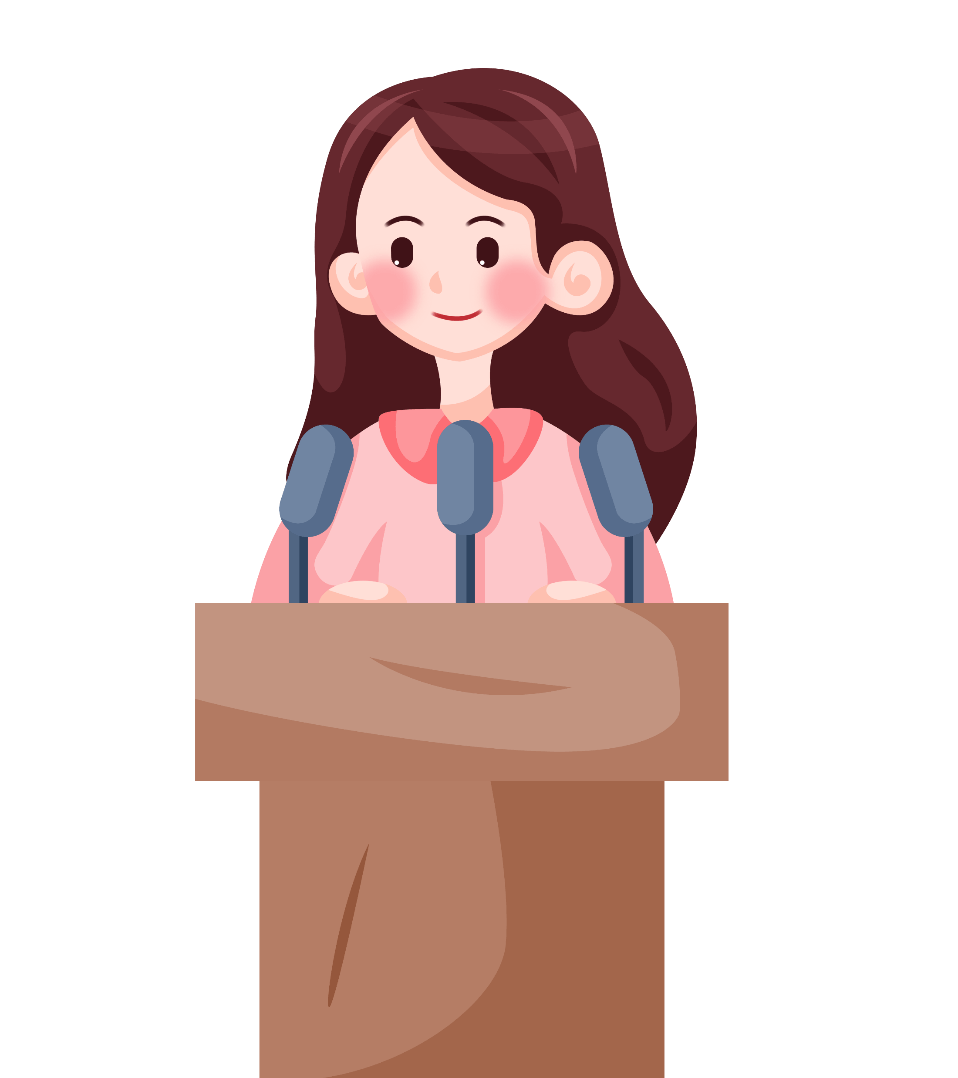 Bước 2:
Di chuyển camera vào đây
 Mời bạn vào nhóm zalo tài liệu tiểu học miễn phí
TRÂN TRỌNG CẢM ƠN QUÝ PHỤ HUYNH 
ĐÃ LUÔN LẮNG NGHE VÀ ĐỒNG HÀNH